Home sweet home
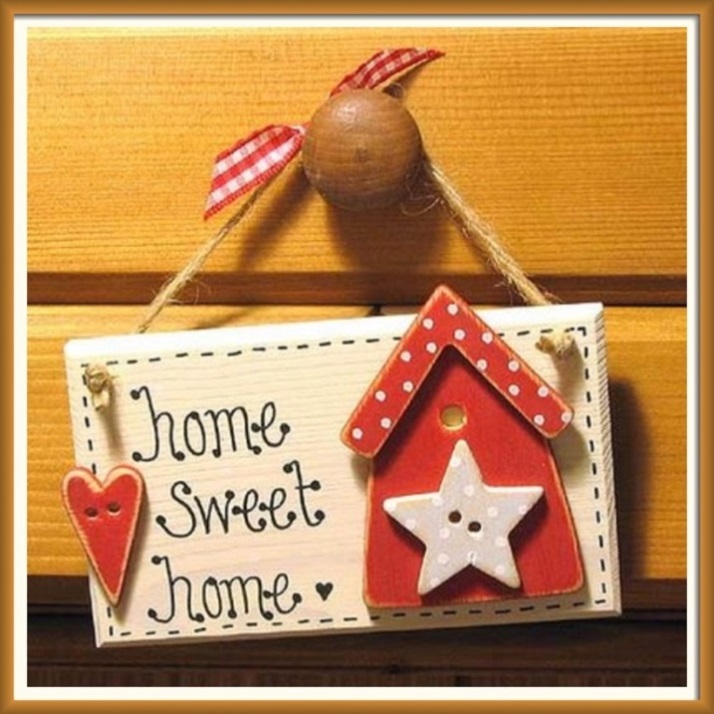 March, 17th 2014
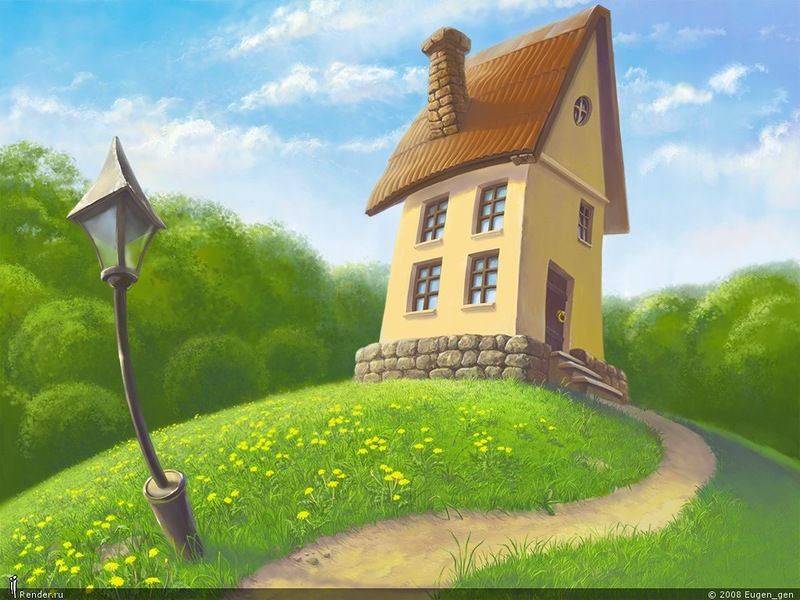 Rooms
What rooms
  do you know?
Furniture
What furniture do you know?
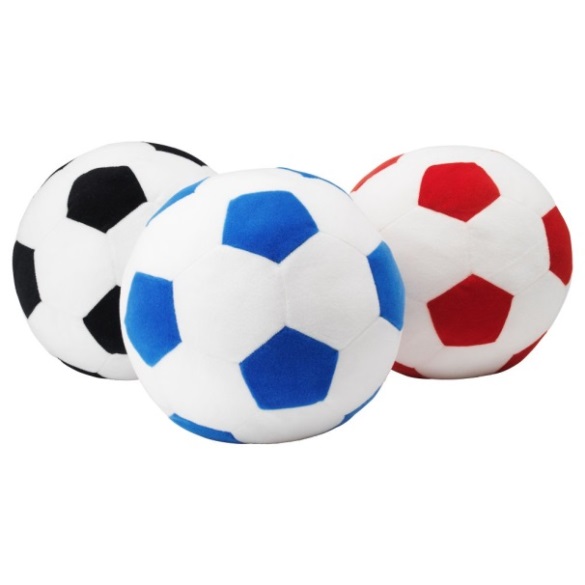 There is / There are
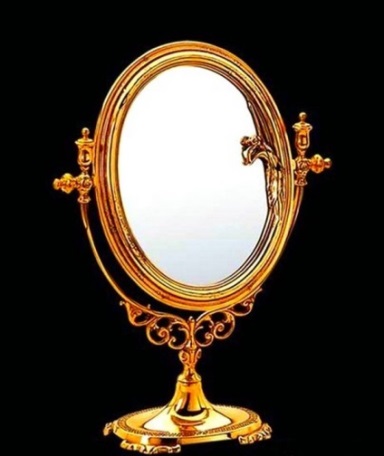 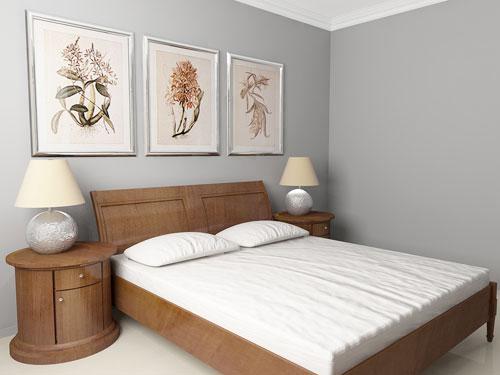 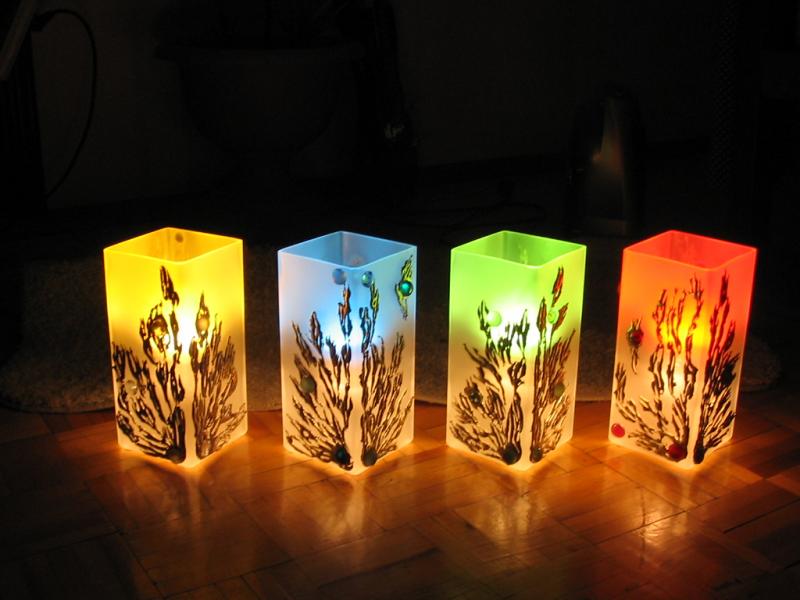 There is a mirror in the bedroom.
There are four lamps in the bedroom.
Country house
Town house
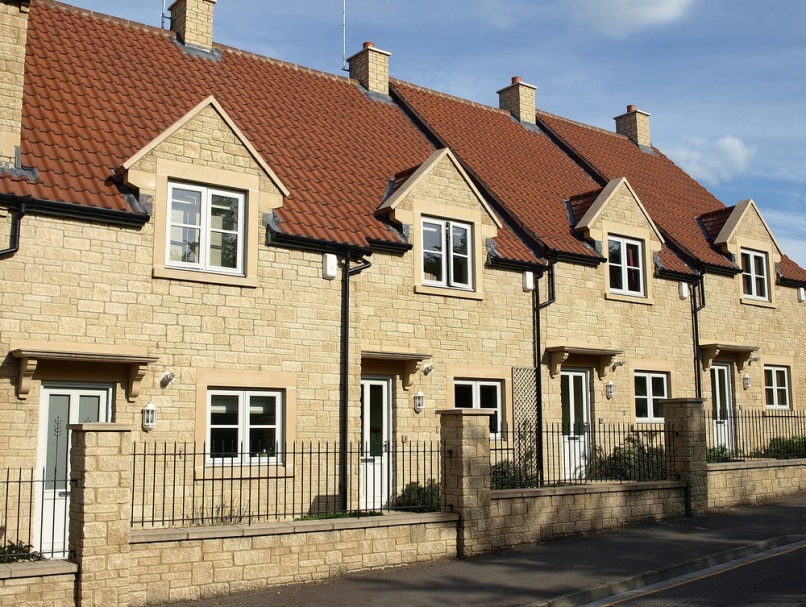 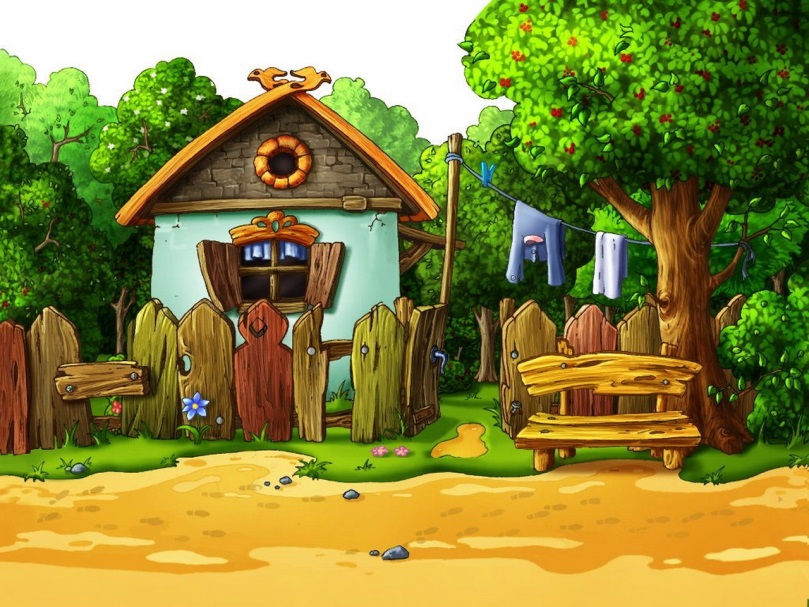 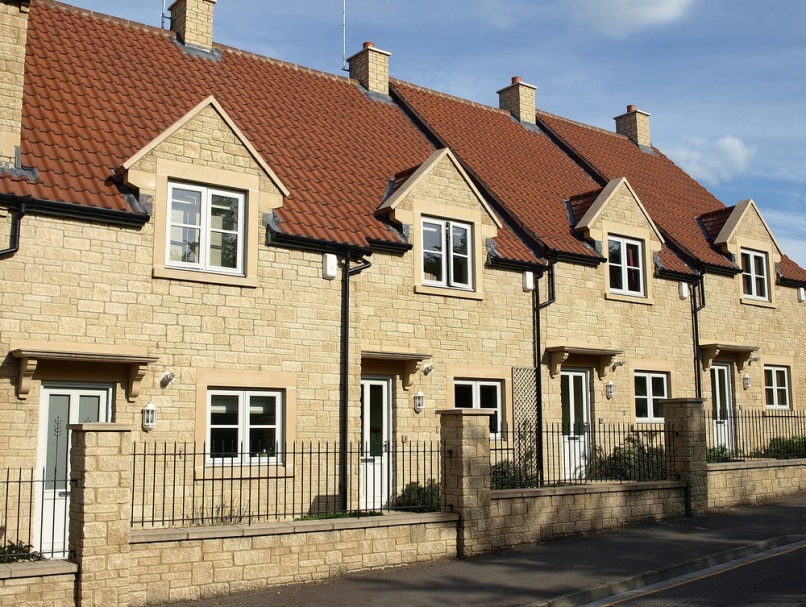 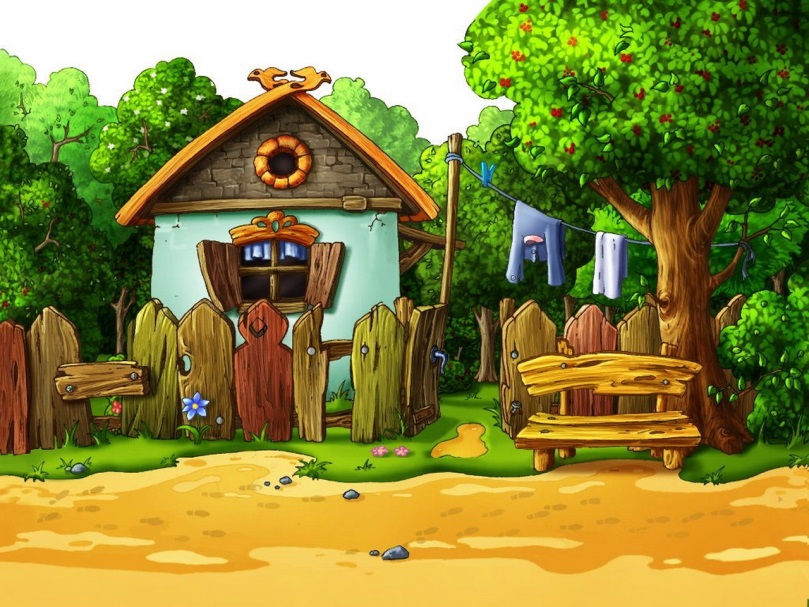 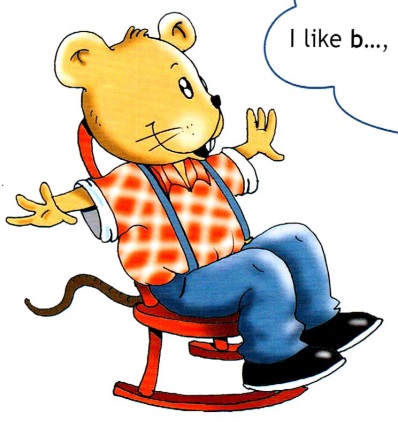 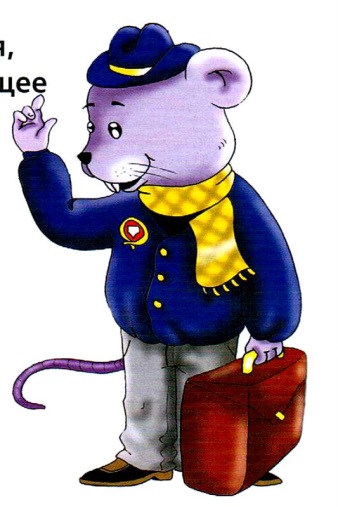 Town Mouse
Country Mouse
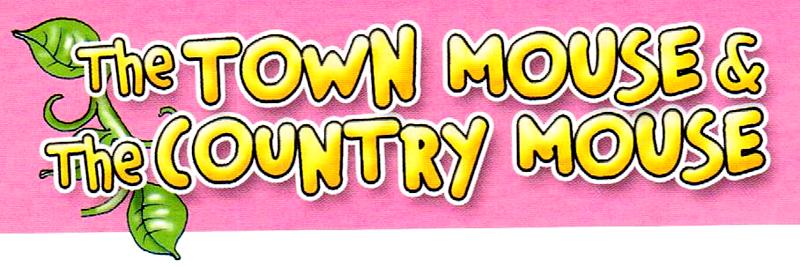 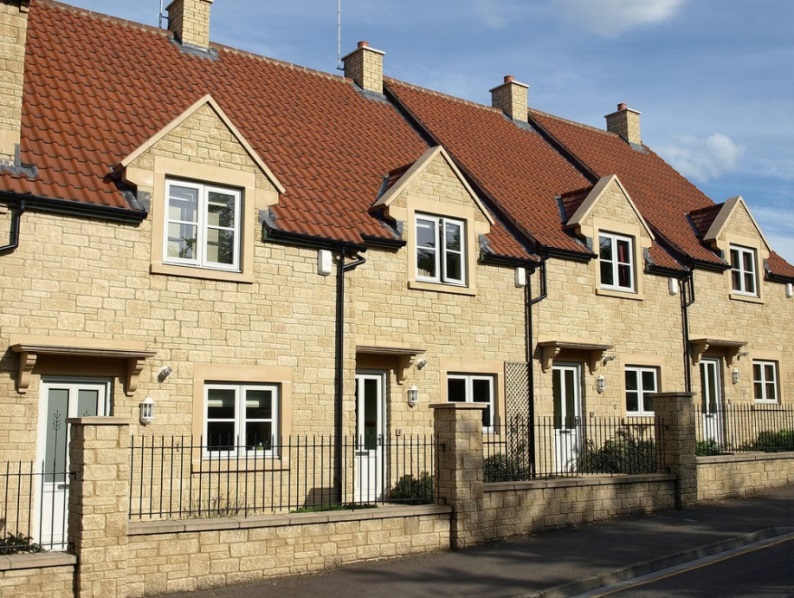 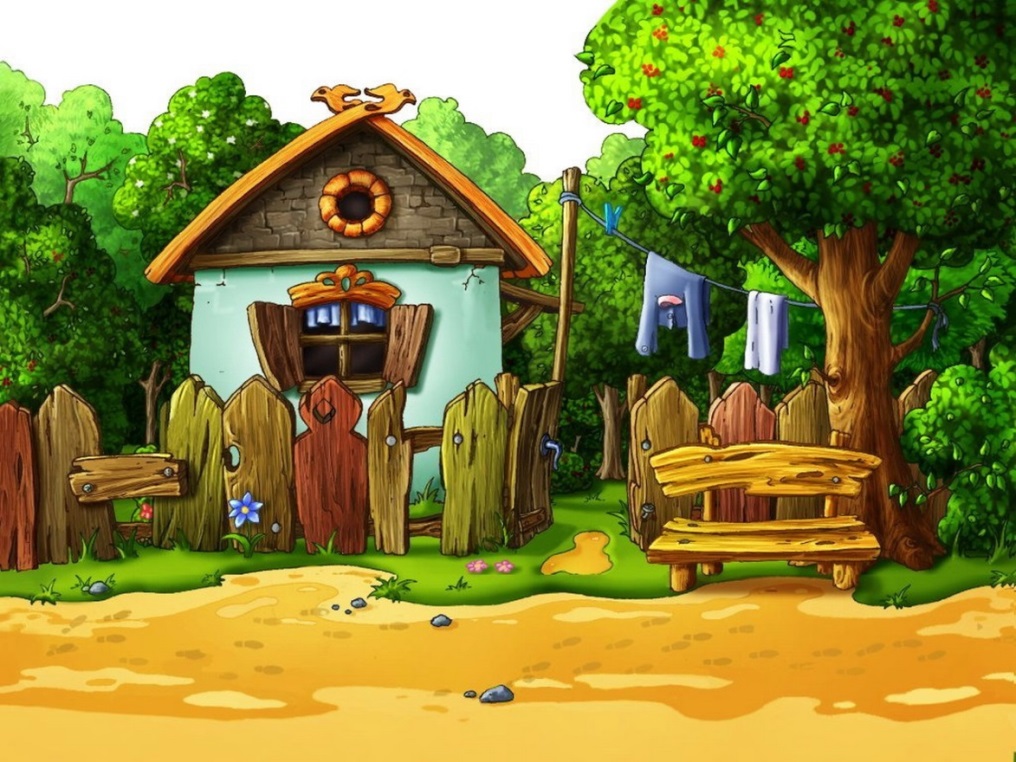 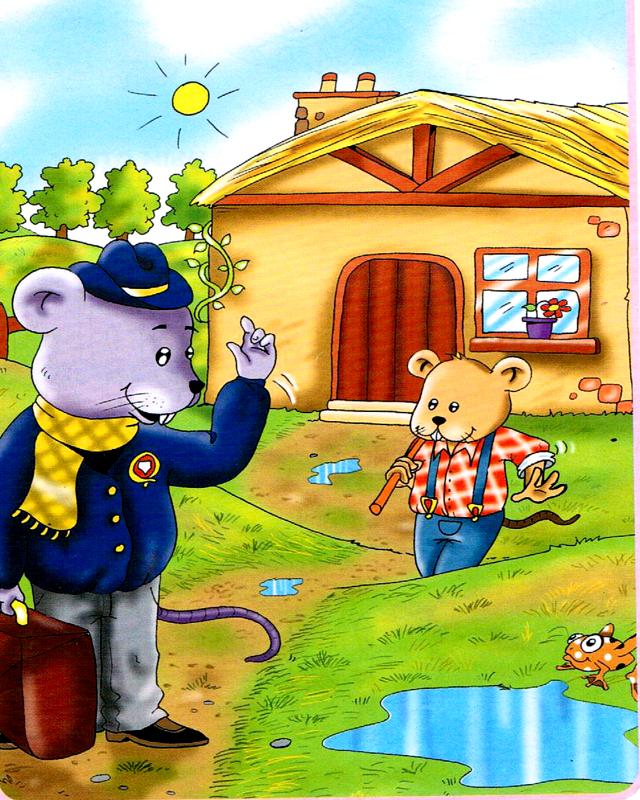 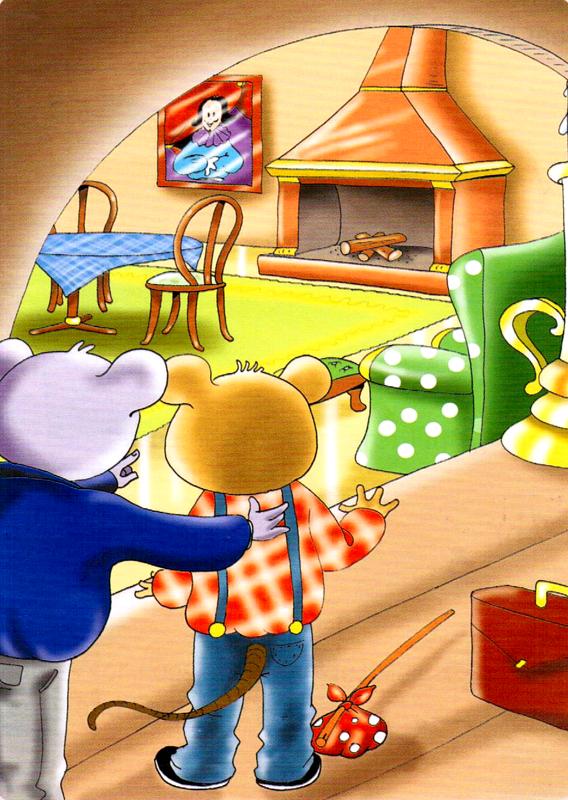 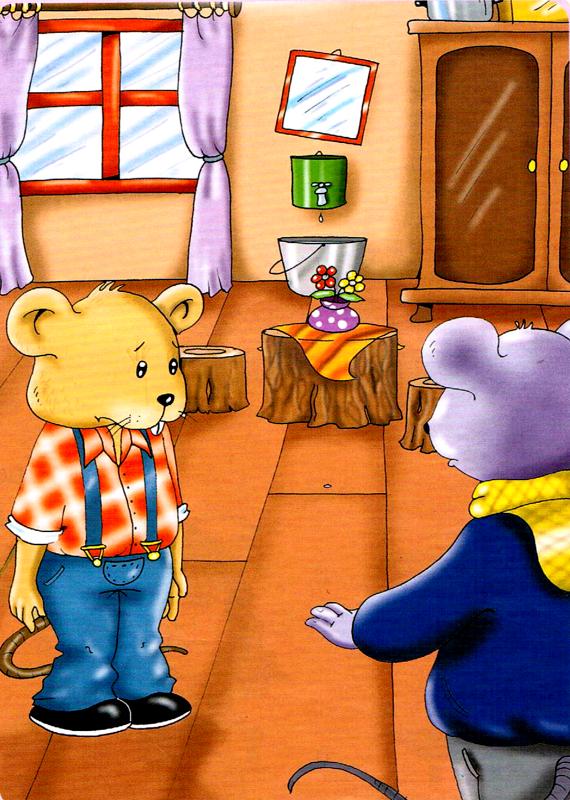 Please put these pictures in the correct order
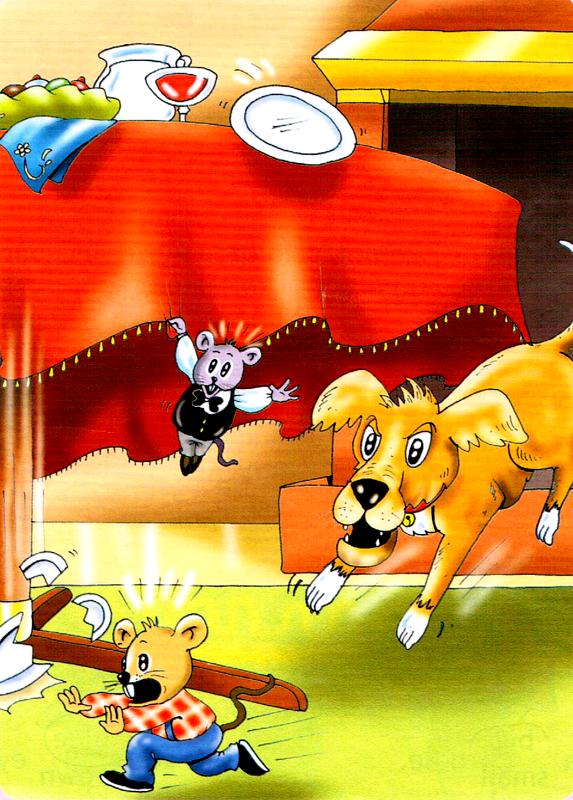 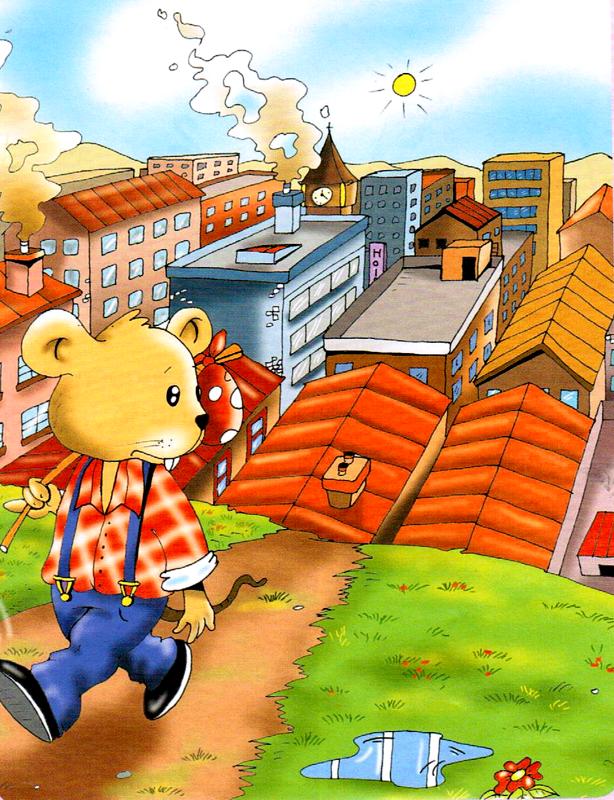 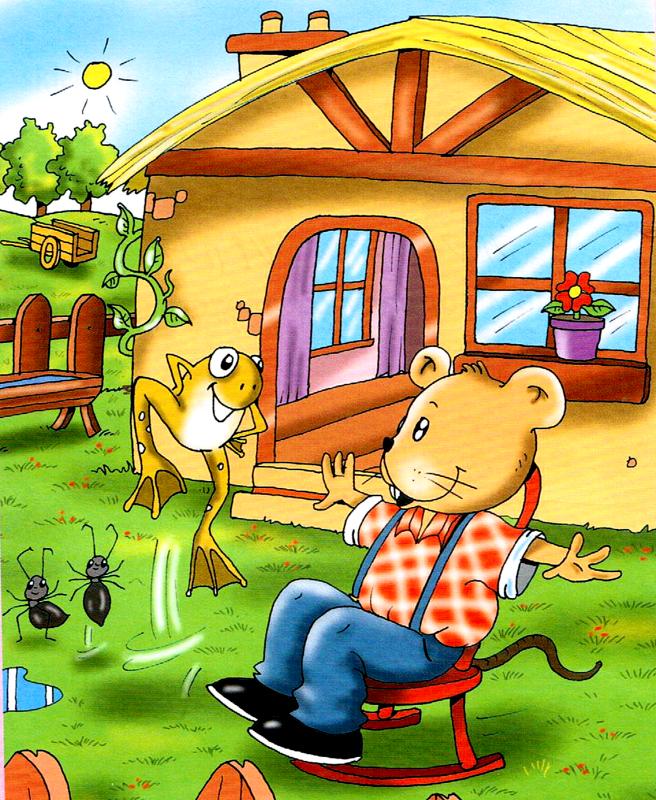 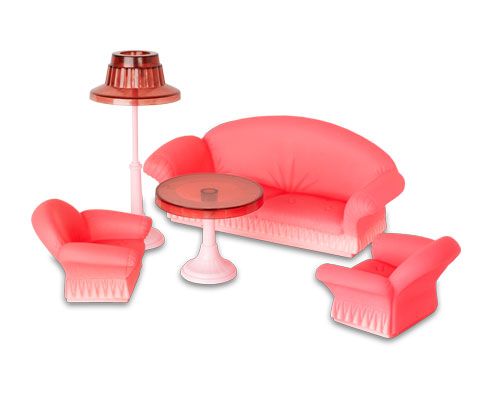 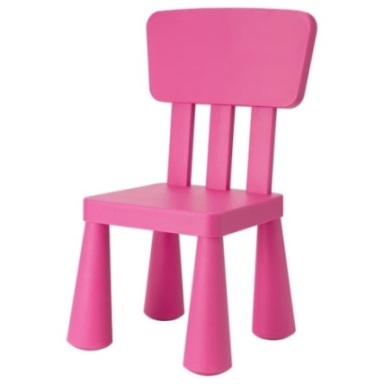 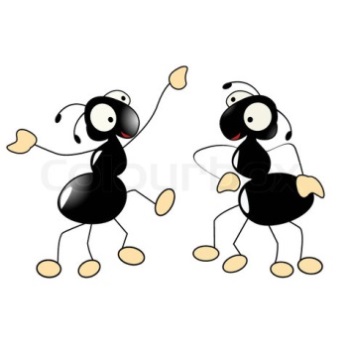 Living room
ants
chair
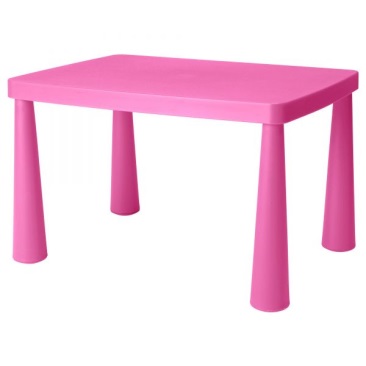 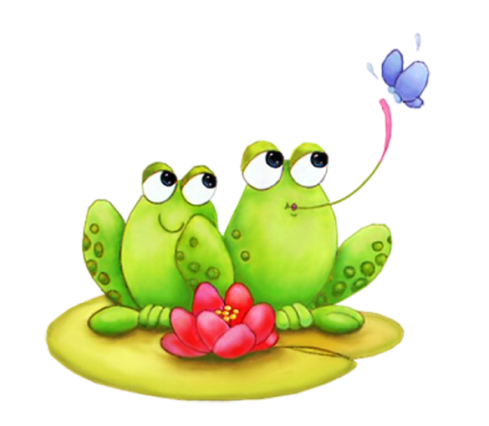 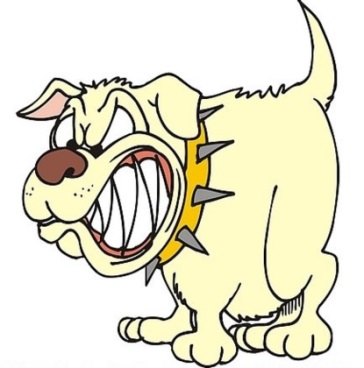 frogs
table
dog
Now lets make a project
Plan:
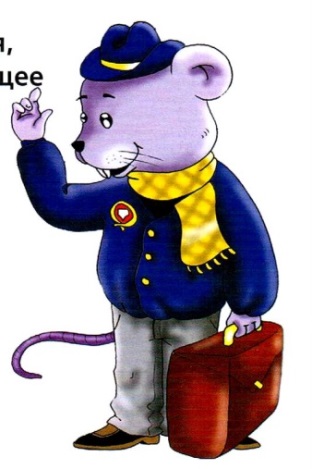 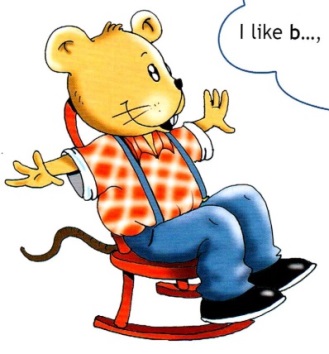 The name of the house
Pictures
The names of the pictures
The text
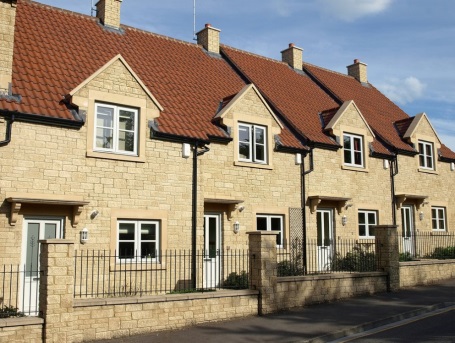 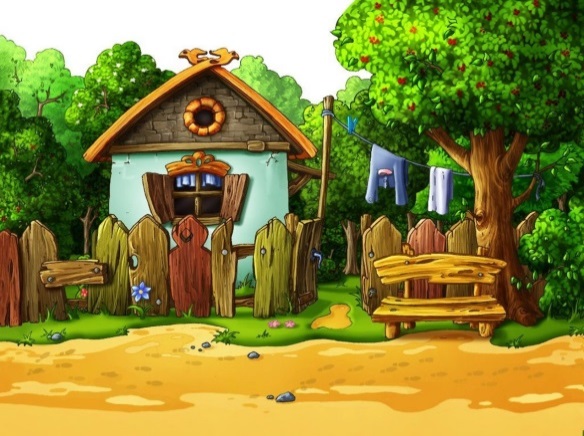 Thank you for the lesson my dear children!
Have a nice day!
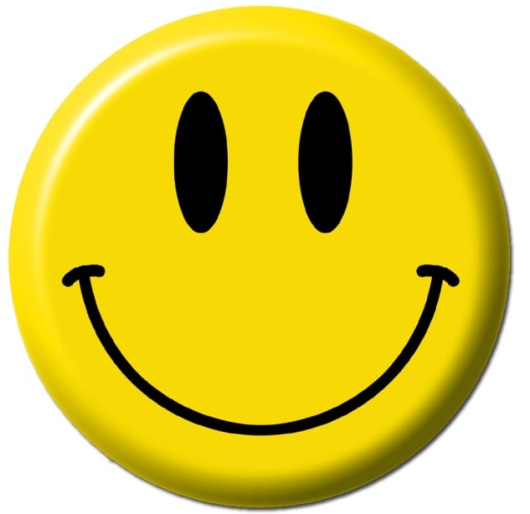 Good bye!